The DEI Journey of the Rotary Club Of Salisbury





Presented By:

The Salisbury Rotary Club DEI Committee
A New Way Forward with G.U.I.D.E. FRIDAY, NOVEMBER 19, 2021
PRESENTERS FROM THE SALISBURY ROTARY CLUB
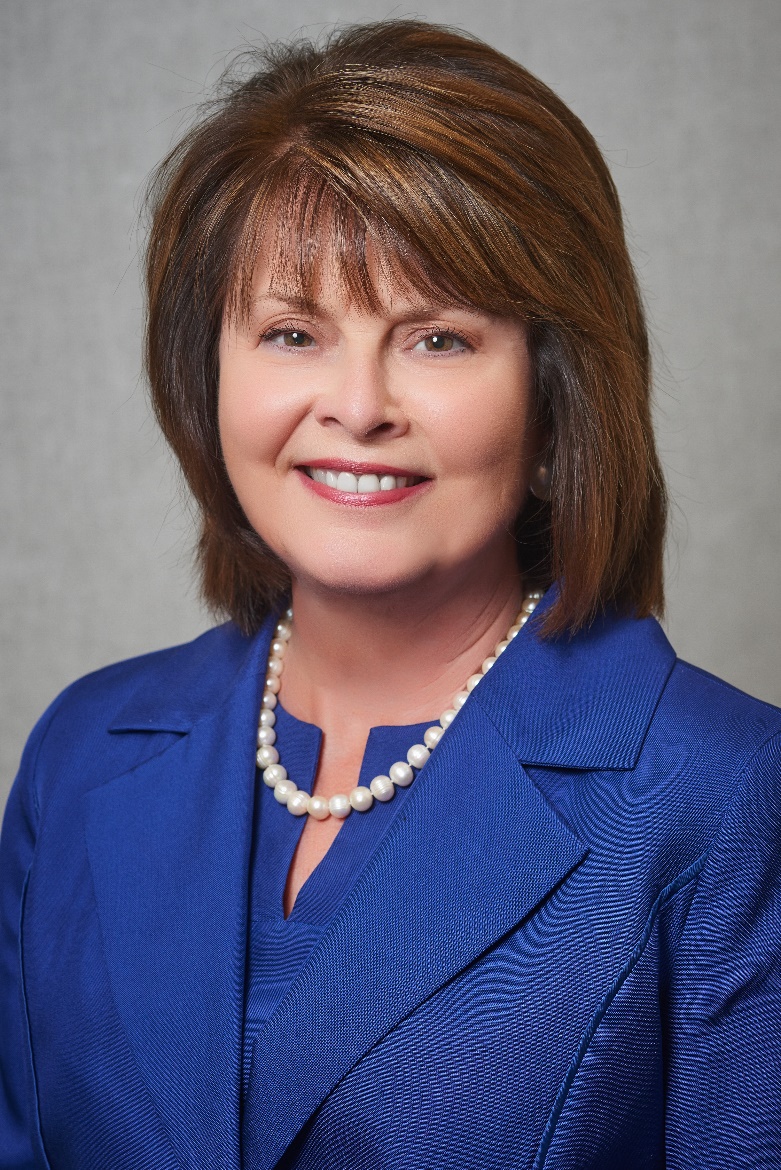 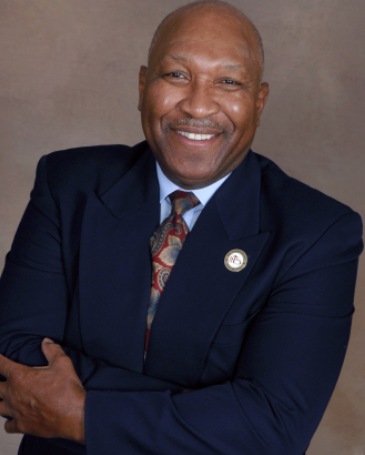 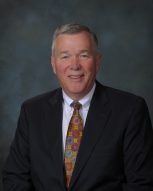 Ted Goins

President and Chief Executive Officer and President of Salisbury Rotary Club
Dr. Carol Spalding

President, Rowan-Cabarrus Community College and Co-Chair of Salisbury Rotary Club
Dr. Vergel Lattimore

President, Professor of Pastoral Psychology and Counseling and Co-Chair of Salisbury Rotary Club
[Speaker Notes: Ted Goins will introduce Dr. Spalding & Dr. Lattimore]
Opening Remarks
[Speaker Notes: Ted Goins will summarize how the Salisbury Rotary’s Actions as movements of music to change the tune of the organization
2019 Call for Volunteers]
Movement One: History & Need to Change
The Diversity, Equity & Inclusion Committee met with intentionality for several months to develop
a survey instrument to assess our members’ thinking about diversity, equity, and inclusion as it may pertain to our club.
[Speaker Notes: Ted Goins will discuss the history – 102 year old org, white and male for much of history
Rotary President – Steve Fisher leads with a REI Committee Initiative
A diverse committee is formed, meeting every other week for four months
A challenge and task to diversify and expand Rotary membership, with intentionality]
Movement Two: Study
The Diversity, Equity &  Inclusion  Committee provided a safe space for the disclosure of feelings and personal perspectives.
[Speaker Notes: Dr. Spalding will discuss the survey results generated and critically vetted within the committee
An effort of collaboration and deep listening to varied views
The DEI provided a safe space for the disclosure of feelings and personal perspectives]
Q6: What is the first thing that you think of when  you hear the term "Black Lives Matter"?
3
Other - please specify:
That people of color are discriminated against  and that systemic racism exists and this must  fundamentally change drive by the white race
Black, Hispanic, old, young - not just all lives,  but specifically lives that have been ignored
6
9
Confusion and misunderstanding what the  statement means
7
A very much needed
4
Q7: When you look at the events at the Capitol in Washington,  D.C., on January 6, 2021, what did you see?
Other - please specify:
Chaos
1
Terrorists & insurrectionists
Group of well-organized militants - delusional to  what patriots are
People hiding behind the label "American"  trying to interfere with and overthrow our  government
Lack of honesty from media and government
9
11
A group of like-minded people following a cult  like leader
White supremacists. This is a symbol of the  greatest threat to our democracy and we need  to address it nationally and locally.
Mostly white political extremists
8
Q8: Would you support a long-term diversity goal for our  Salisbury Rotary Club team to be reflective of the makeup of  the communities we serve?
25
4
Movement Three: The Plan
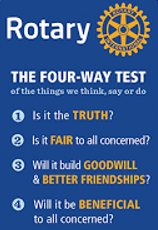 The Diversity, Equity &  Inclusion  Committee affirmed its mission 
as consistent with the value stated 
in the Rotary International Four-Way test.
[Speaker Notes: Dr. Lattimore will share the survey results with the wider membership, reflecting attitudes, views and expectations
Small group discussions allowed for wider feedback and survey commentary
All written comments were shared with members as a form of “truth reflection”
The DEI Committee affirmed its mission as consistent with the value stated in the Rotary International Four-Way test]
Movement Four: Implementation
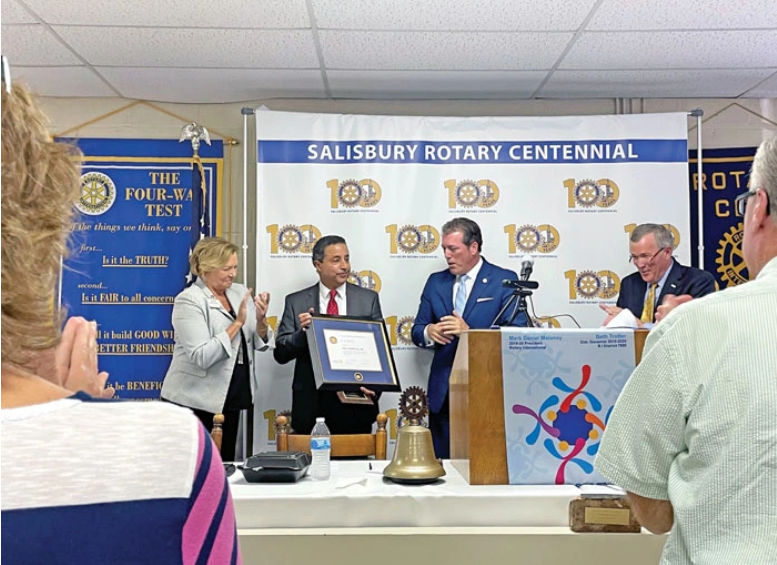 The work of the Diversity, Equity &  Inclusion  Committee was embraced by the incoming executive leadership of the organization.
Photo of Recognition for 
late Mayor Pro Tem O.K. Beatty 
at the Salisbury Rotary Club
[Speaker Notes: Dr. Lattimore will share the work of the DEI Committee was embraced by the incoming executive leadership of the organization
An act of reckoning and reconciliation emerged regarding an historical membership injustice. The late Mayor pro tem O. K. Beatty was recognized and redressed
Diversity moments were instituted as part of the weekly program agenda
More research into the Salisbury Rotary DEI history and practice will be explored]
Special Thanks to Salisbury Rotary Diversity, Equity & Inclusion Committee Members
Greg Alcorn  


John Everett 


Hunter Fisher
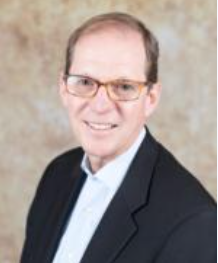 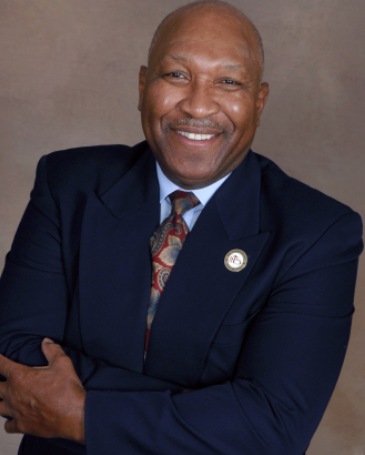 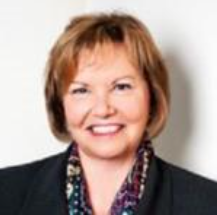 Dr. Vergel Lattimore
Elaine Spalding
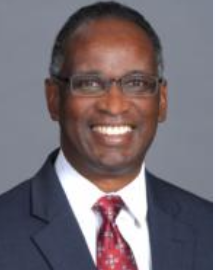 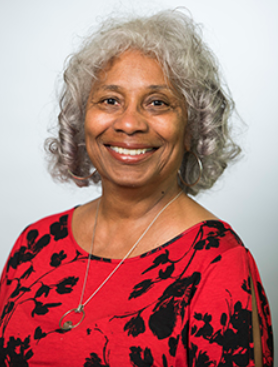 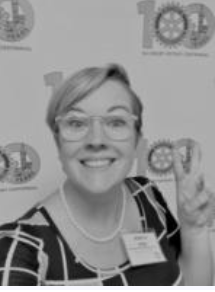 Patricia Ricks
Jessica Vess
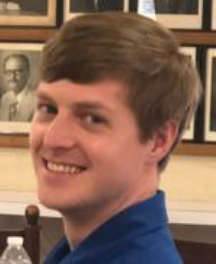 Esther Atkins Smith
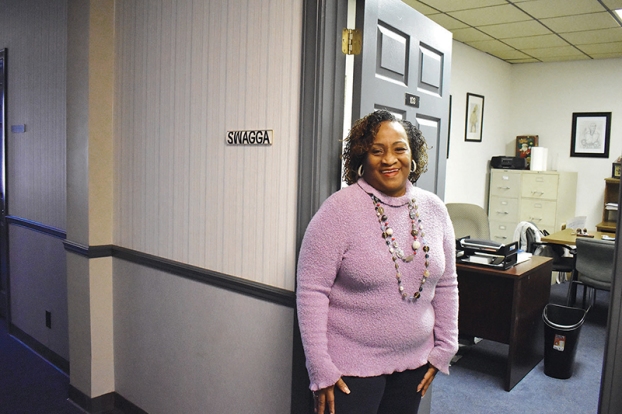 Steven Fisher
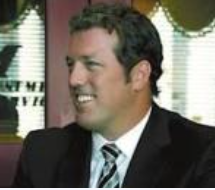 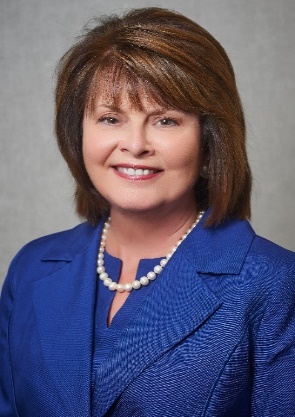 Dr. Carol Spalding
Closing Remarks  Ted Goins